Recruiting and Hiring aQuality Superintendent
Presented by McPherson and Jacobson, LLC 
a CASB Consultant Partner
December 2023
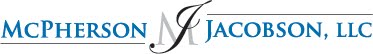 Presenter
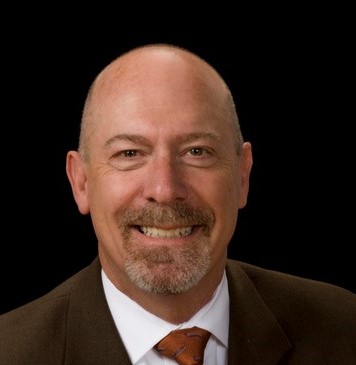 Dr. Walt Cooper
Superintendent Search Consultant
Retired Colorado Superintendent of Schools
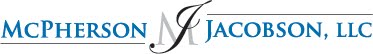 Why Are We Here?
The Board of Education’s primary and most important responsibility is to select the superintendent.  

Selecting a new superintendent is one of the most important decisions a Board of Education makes. Finding and hiring the right chief executive for your leadership team is critical to the success of your students and your district.
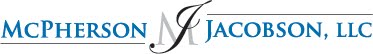 Participant Outcomes
At the conclusion of this session, you should be able to:

Recognize the complexities of conducting a superintendent search

Discover when to seek assistance in conducting a superintendent search

Identify the critical components of a superintendent search

Understand the CASB / McPherson & Jacobson superintendent search partnership and process
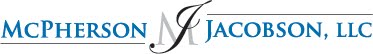 Initial Considerations for the Board of Education
Considerations for hiring a search consultant: 

Does the Board wish to conduct an internal or external search for their next superintendent?

Does the Board have a structured, objective, and comprehensive process to follow in making this important decision?

Does the Board have the time, staff, resources, and expertise to conduct the search on its own?
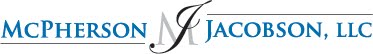 Further Considerations for the Board
Some Boards...

Retain a consultant strictly for a fresh look at the district, realizing that sometimes you “can’t see the forest for the trees”
Prefer a consultant with intimate knowledge of the state or region in which they are located
Employ consultants to support the Board with an unbiased process including public engagement
Utilize consultants to enlarge and enrich the candidate pool for diverse perspectives
Desire the credibility a consultant can bring to the search process, both to applicants and the public
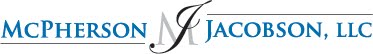 Superintendent Selection Process
A search consultant can assist the Board with these best practices:

Following a structured, transparent, and objective process from beginning to end
Setting detailed timelines for the search
Assisting the Board in developing search criteria
Engaging with stakeholders 
Designing application and interview forms, postings, brochures and graphics, interview questions, and other materials needed for the process
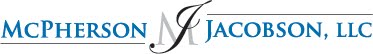 [Speaker Notes: The board is the hiring committee - stakeholder engagement is just the way you bring community voice into the process]
Superintendent Selection Process
Additionally, a search consultant can assist the Board with:

Communicating directly with all candidates throughout the process 
Navigating open meeting requirements, advertising and posting rules, and ensuring confidentiality 
Investigating and evaluating appropriate salary and benefits, recruitment/moving expenses, contract terms, etc.
Recruiting and vetting candidates with an objective screening process
Verifying resumes and conducting reference and background checks
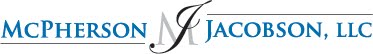 Hiring a Search Consultant
After putting out a request for proposal, here is a list of questions to consider when hiring a superintendent search consultant:

How many successful searches have you conducted?
How much experience have you had in Colorado and in our region?
What has been your experience in a district like ours (size, location, demographics)?
What services does your fee include?
What additional expenses might the Board incur beyond the basic fee?
What procedures, processes, and timeline do you recommend?
How much information do you typically provide about applicants?
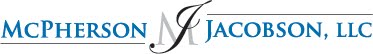 Hiring a Search Consultant
Ask for a list of recent searches and references!
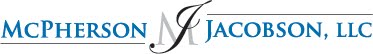 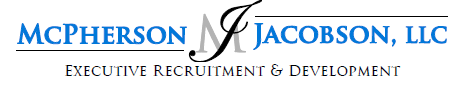 Established 1991
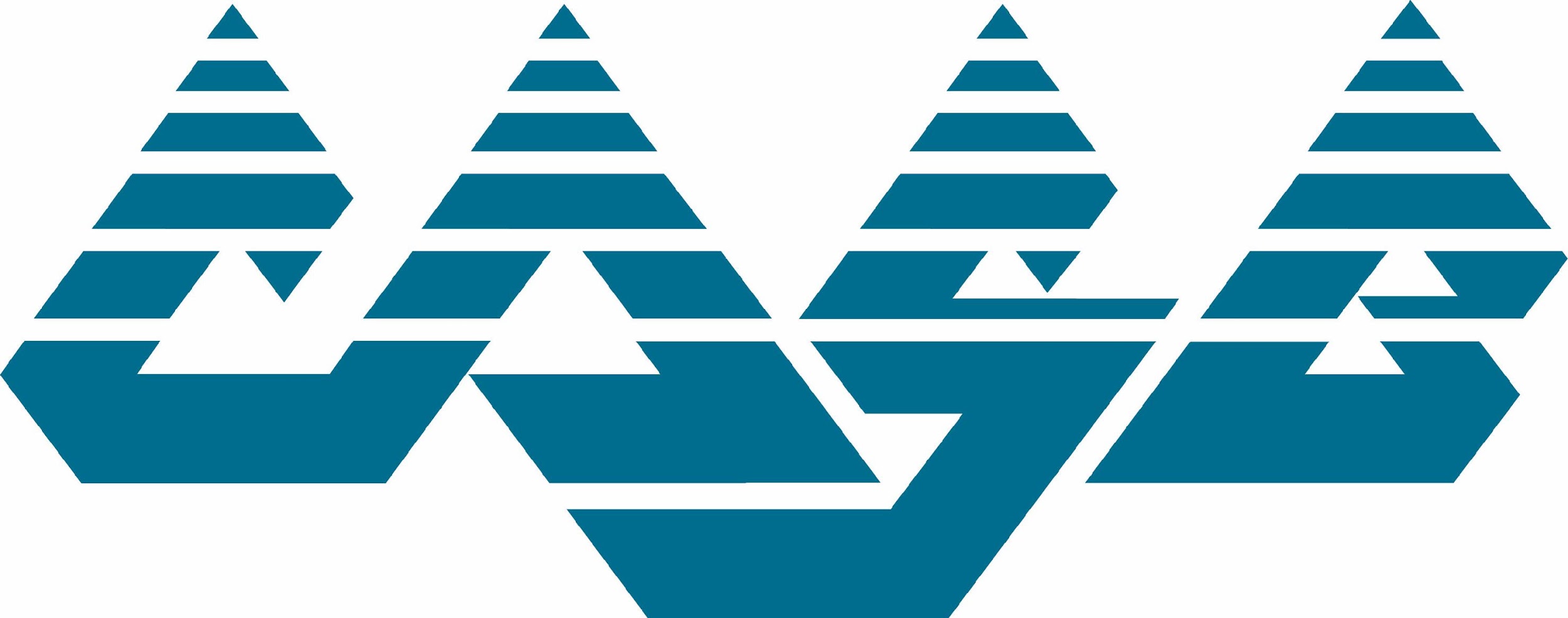 Exclusive Search Partner
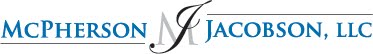 Leading National Search Firm
Nationwide Network of Consultants
Colorado-based Consultants for Colorado Searches
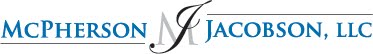 The                                                            Difference
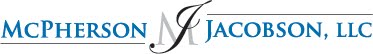 Colorado Search Team
Dr. Norm Ridder, Owner 
    McPherson & Jacobson, LLC  	(Arvada)

  Dr. Walt Cooper    			(Colorado Springs)
  Dr. Ken Haptonstall    		(Grand Junction)
  Dr. Henry Roman 			(Pueblo)
  Dr. Christy Sinner			(Durango)
  Dr. Randy Zila 				(Loveland)
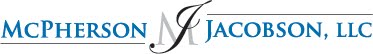 Leading National Search Firm
Nationwide Network of Consultants
Colorado-based Consultants for Colorado Searches
Transparency
Authentic Involvement of Stakeholders
Track Record of Candidate Retention
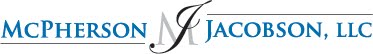 The                                                            Difference
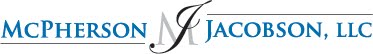 McPherson & Jacobson 
Candidate Retention:
70% retention rate over the past 5 years
Over 50% retention rate for the past 10 years
Nearly 40% retention rate over for the last 15 years
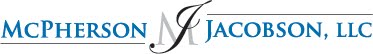 The                                                             Difference
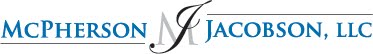 McPherson & Jacobson
 consultants recruit talent and facilitate  of process.
McPherson & Jacobson
does not hire superintendents.
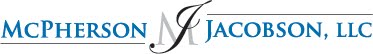 The                                                            Difference
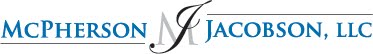 [Speaker Notes: McPherson & Jacobson L.L.C. does not hire superintendents. We provide the Board of Education a decision-making model. While we provide expert advice to the board, the board is in complete control of the process from start to finish.

McPherson & Jacobson L.L.C. represents Boards of Education and works strictly for them. McPherson & Jacobson L.L.C. does not represent potential candidates. However, McPherson & Jacobson consultants are aware of and track the careers of successful administrators. Once a board identifies the characteristics it desires in its new superintendent, the consultants from McPherson & Jacobson L.L.C. will identify and aggressively recruit, on a national level, candidates who match the board’s identified criteria.

McPherson & Jacobson, L.L.C. consultants are recruiters of talent--Some of our best candidates may not be actively seeking another position and will need to be recruited. While McPherson & Jacobson does not represent candidates, we keep a data bank of quality candidates who will be notified of the opening.]
McPherson & Jacobson represents theBoard of Education and works strictly for them.
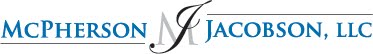 The                                                          Difference
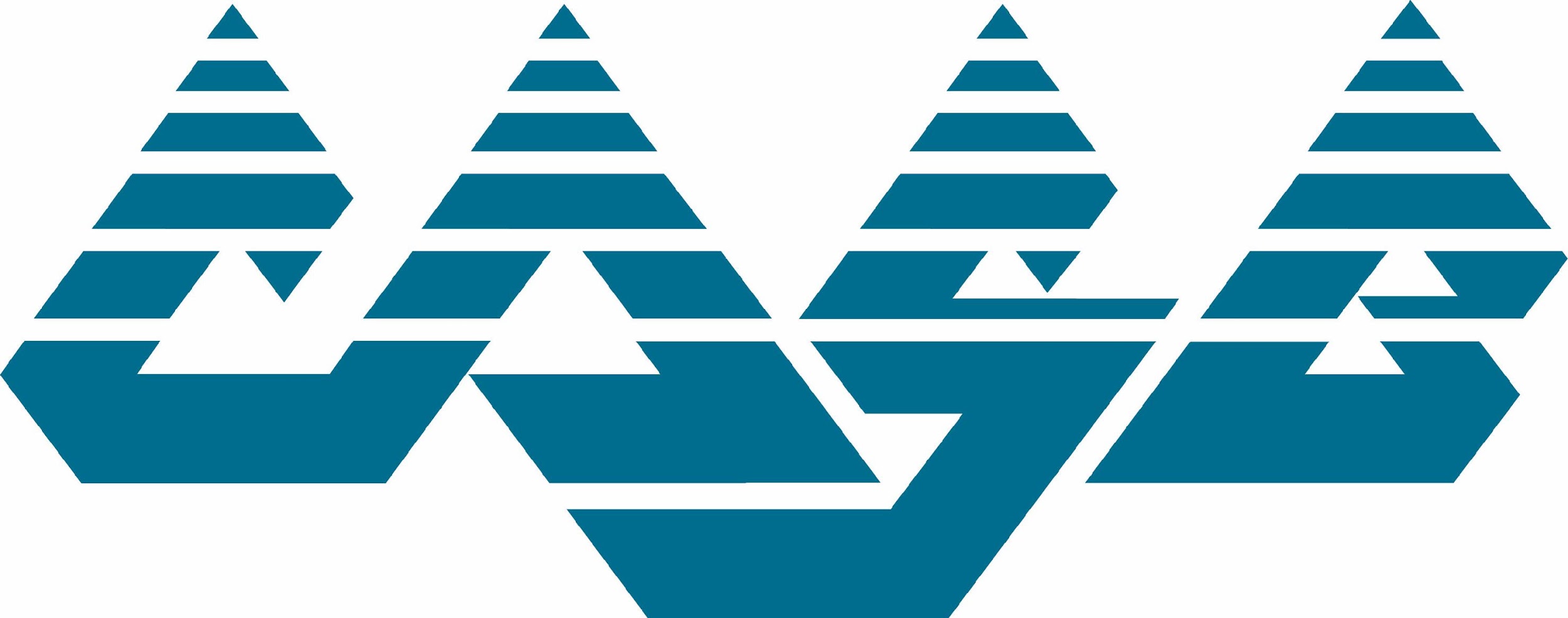 Exclusive Search Partner
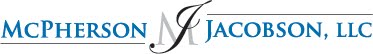 5 Phases of a McPherson & Jacobson Search
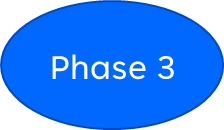 Phase 5
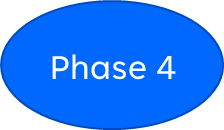 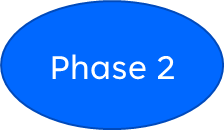 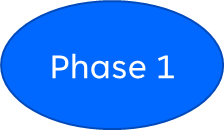 Meet with the Board to:

Identify the desired characteristics of the candidate

Identify stakeholder groups and feedback activities

Establish the search timeline and critical dates

Determine advertising venues

Determine salary range

Craft the job posting and vacancy announcement
Meet with the Board to:

Review the remaining “short list’ of candidates

Assist the Board in identifying final candidates the Board chooses to interview

Prepare the Board for the interview process

Schedule and coordinate interviews

Keep all candidates informed of their status
Meet with stakeholder groups and distribute online surveys

Develop promotional materials and advertise the vacancy

Send out, receive, and catalog all application materials

Actively recruit applicants
Read and evaluate all applicant files

Conduct reference checks and background investigations

Invite selected candidates to produce video responses to questions
Meet with the Board and the selected candidate to:

Establish performance objectives and measures

Provide the two-year McPherson & Jacobson guarantee
Candidate Selected
18
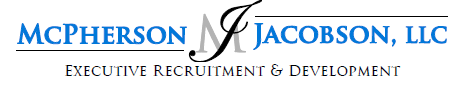 5 Phases of a McPherson & Jacobson Search
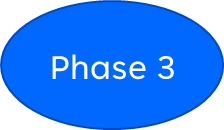 Phase 5
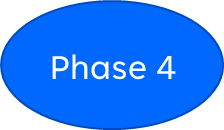 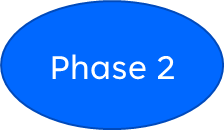 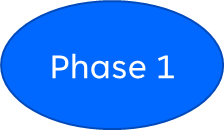 Meet with the Board to:

Identify the desired characteristics of the candidate

Identify stakeholder groups and feedback activities

Establish the search timeline and critical dates

Determine advertising venues

Determine salary range

Craft the job posting and vacancy announcement
Meet with the Board to:

Review the remaining “short list’ of candidates

Assist the Board in identifying final candidates the Board chooses to interview

Prepare the Board for the interview process

Schedule and coordinate interviews

Keep all candidates informed of their status
Meet with stakeholder groups and distribute online surveys

Develop promotional materials and advertise the vacancy

Send out, receive, and catalog all application materials

Actively recruit applicants
Read and evaluate all applicant files

Conduct reference checks and background investigations

Invite selected candidates to produce video responses to questions
Meet with the Board and the selected candidate to:

Establish performance objectives and measures

Provide the two-year McPherson & Jacobson guarantee
19
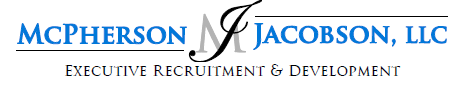 5 Phases of a McPherson & Jacobson Search
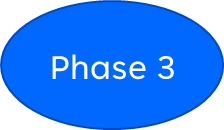 Phase 5
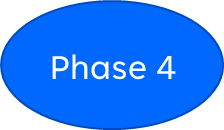 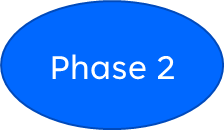 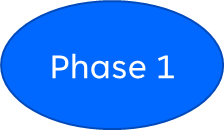 Meet with the Board to:

Identify the desired characteristics of the candidate

Identify stakeholder groups and feedback activities

Establish the search timeline and critical dates

Determine advertising venues

Determine salary range

Craft the job posting and vacancy announcement
Meet with the Board to:

Review the remaining “short list’ of candidates

Assist the Board in identifying final candidates the Board chooses to interview

Prepare the Board for the interview process

Schedule and coordinate interviews

Keep all candidates informed of their status
Meet with stakeholder groups and distribute online surveys

Develop promotional materials and advertise the vacancy

Send out, receive, and catalog all application materials

Actively recruit applicants
Read and evaluate all applicant files

Conduct reference checks and background investigations

Invite selected candidates to produce video responses to questions
Meet with the Board and the selected candidate to:

Establish performance objectives and measures

Provide the two-year McPherson & Jacobson guarantee
20
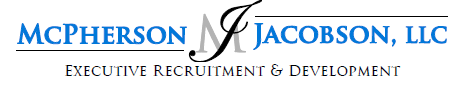 5 Phases of a McPherson & Jacobson Search
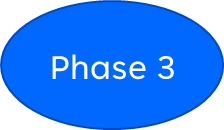 Phase 5
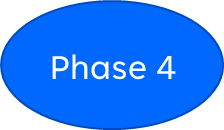 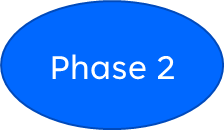 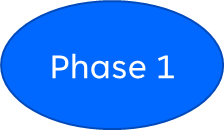 Meet with the Board to:

Identify the desired characteristics of the candidate

Identify stakeholder groups and feedback activities

Establish the search timeline and critical dates

Determine advertising venues

Determine salary range

Craft the job posting and vacancy announcement
Meet with the Board to:

Review the remaining “short list’ of candidates

Assist the Board in identifying final candidates the Board chooses to interview

Prepare the Board for the interview process

Schedule and coordinate interviews

Keep all candidates informed of their status
Meet with stakeholder groups and distribute online surveys

Develop promotional materials and advertise the vacancy

Send out, receive, and catalog all application materials

Actively recruit applicants
Read and evaluate all applicant files

Conduct reference checks and background investigations

Invite selected candidates to produce video responses to questions
Meet with the Board and the selected candidate to:

Establish performance objectives and measures

Provide the two-year McPherson & Jacobson guarantee
Candidate Selected
21
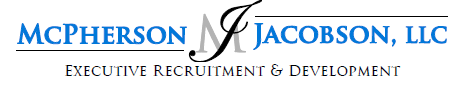 Questions?
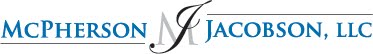 Contact Information
Colorado Consultants:

 Walt Cooper (Colorado Springs)	w_cooper@macnjake.com
 Ken Haptonstall (Grand Junction) 	k_haptonstall@macnjake.com  
 Norm Ridder (Arvada)		n_ridder@macnjake.com
 Christy Sinner (Durango)                     	c_sinner@macnjake.com
 Henry Roman (Pueblo)		h_roman@macnjake.com
 Randy Zila (Loveland)		r_zilla@macnjake.com

CASB Superintendent Search Information Website:
https://casb.memberclicks.net/superintendent-searches
Home Office:
				
McPherson & Jacobson, L.L.C.
11725 Arbor Street, Suite 220
Omaha, NE 68144
402-991-7031
888-375-4814 (toll free)
402-991-7168 (fax)
mail@macnjake.com
www.macnjake.com
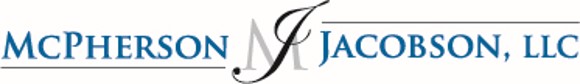